「早餐你吃對了嗎?」
海星國小 六年孝班          
陳思穎\廖嘉沂\呂宜綸\梁家恩     
指導老師：劉慧茹
研究動機
「啊！怎麼又有同學暈倒了！」







                                                                                                                                             圖片來源： http://3png.com/a-36950567.html
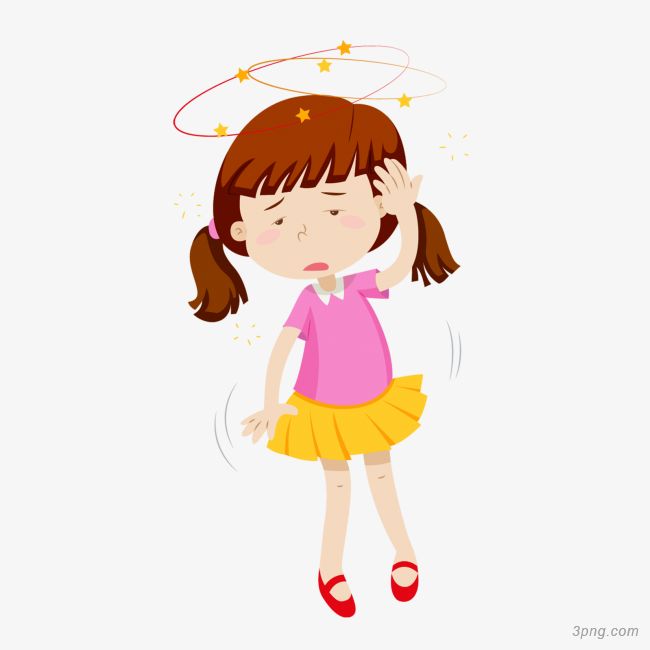 研究目的
(一)了解海星國小高年級的學生有吃早餐的習慣嗎？
(二)了解本校高年級的同學們都吃些什麼樣的早餐？
(三)這些早餐的營養是否符合健康要求？
研究對象
花蓮縣海星國小高年級學生，共6班150人。
研究流程
確定研究主題
蒐集和研讀相關文獻資料
設計問卷
問卷回收與統計分析
進行問卷調查
結論與建議
文獻探討
1.早餐的重要性
2.不吃早餐對身體的影響
3.最佳的早餐時間
早餐怎麼吃才健康?
1.一天5g纖維質
2.一杯優格顧腸胃
3.乳製品提供好鈣質
早餐怎麼吃才健康
4.搭配蔬果	
5.口味清淡不油膩
6.早一點起床
研究方法
我們的研究是採用問卷調查，以「花蓮縣海星國民小學高年級學生吃早餐的習慣的問卷」，來了解海星國小五、六年級學生吃早餐的情形。
問卷數量
我們發出了問卷給學校的高年級學生，總共發出了150張問卷，回收了150張，有效問卷150張，無效問卷0張。
早餐用餐習慣調查結果
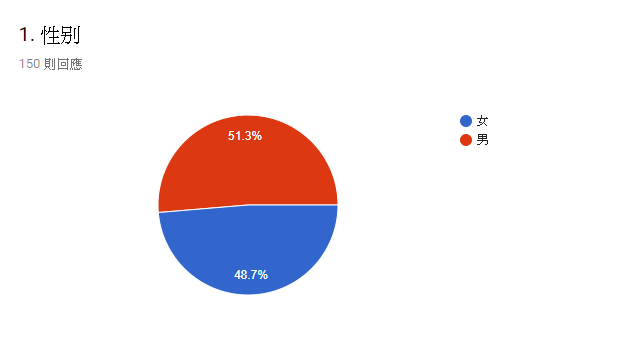 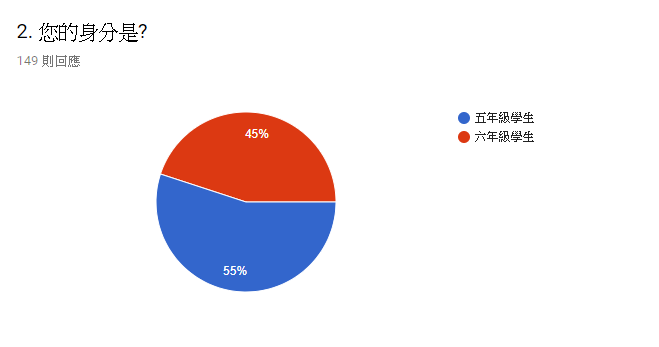 早餐用餐習慣調查結果
請問你(妳)有吃早餐的習慣嗎?
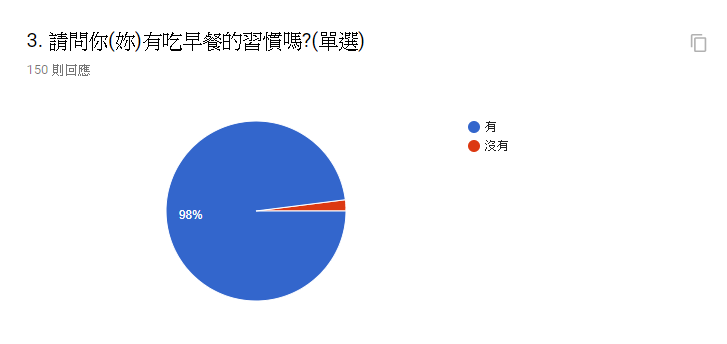 早餐用餐習慣調查結果
請問你(妳)一星期吃幾天早餐?
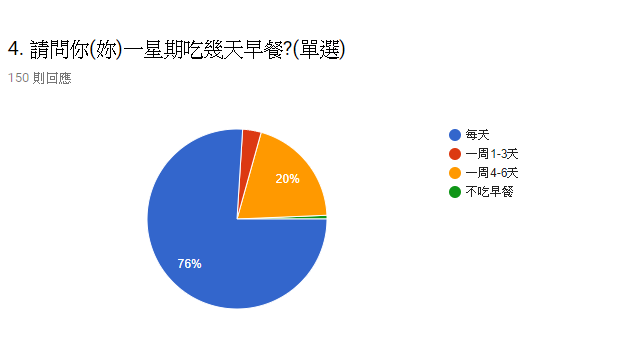 早餐用餐習慣調查結果
請問你(妳)最常取得早餐來源?
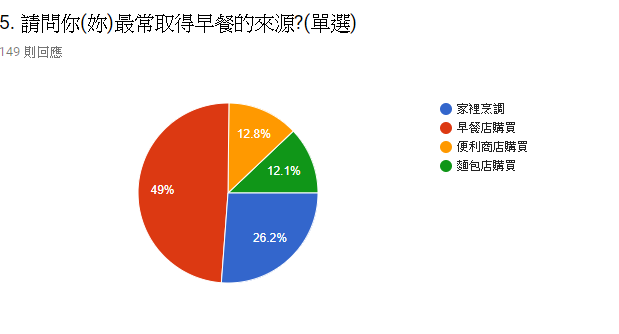 早餐用餐習慣調查結果
請問你(妳)通常吃早餐的時間大約在?
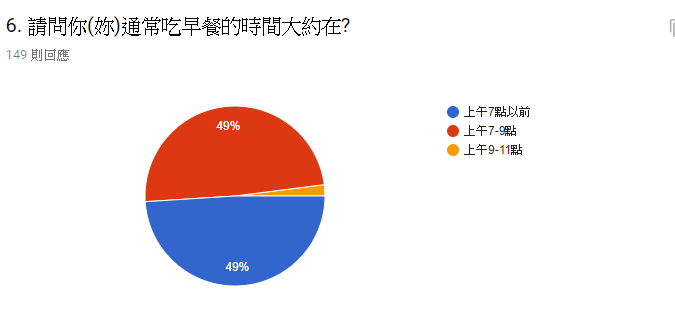 早餐用餐習慣調查結果
請問你(妳)最常吃的早餐地點?(單選)
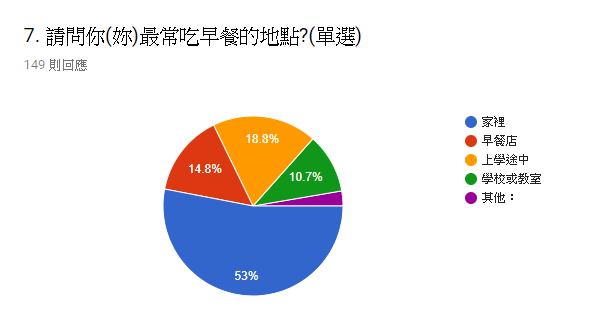 早餐用餐習慣調查結果
請問你(妳)最常吃的早餐內容為何?(複選)
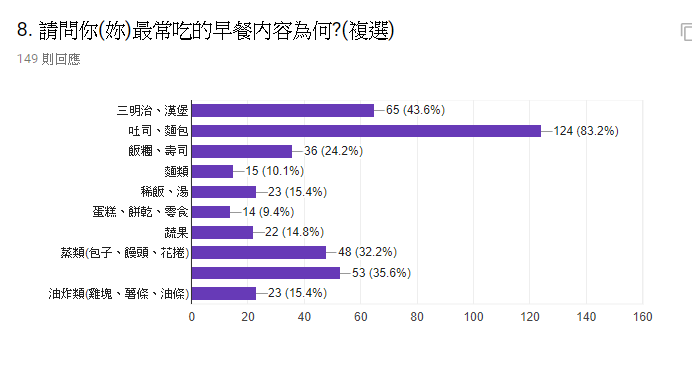 早餐用餐習慣調查結果
請問你(妳)早餐常喝的飲品?(複選)
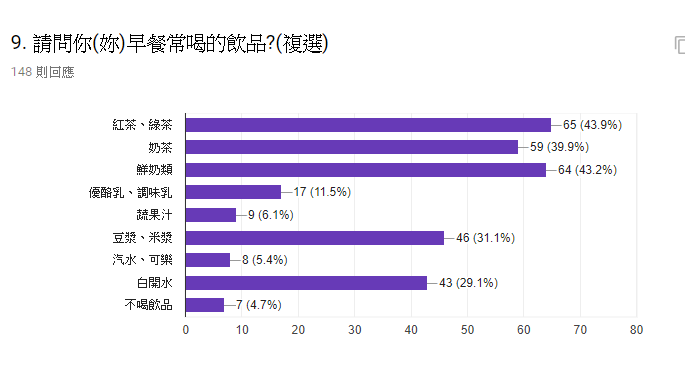 早餐用餐習慣調查結果
請問你(妳)覺得吃早餐重要嗎?(單選)
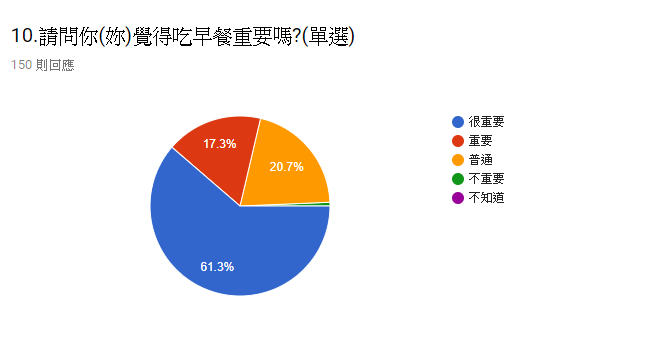 研究結論
(一)本校高年級學生中，有98%的學生有吃早餐的習慣，少數的學生很少吃早餐，只有 1 位同學不吃早餐；這位不吃早餐的同學是因為起得太晚，所以沒有時間吃早餐。
(二)早餐是家人烹調的只有 26.2%，也就是大約四分之三的人都在外面購買早餐，購買時，需要避免高油、高糖、高鹽、高熱量的食物。
研究結論
(三)有 18.8%的同學在上學途中用餐，有 10.7%的同學到學校才用餐，由於用餐時間短， 可能無法細嚼慢嚥，造成腸胃不適。

(四)大部份學生早餐的內容是吐司、麵包、三明治及漢堡，可能是因為方便攜帶；其次是油煎類的食物，由於含油量高，可能會造成肥胖的問題。
研究結論
(五)大部份學生早餐的飲品是紅茶或綠茶，這可能間接導致攝食過量的糖份。
研究建議
(一)早餐經常吃熱量過高、太油膩又太甜的食物的人，建議改成油、糖、鹽較少，且種類多樣化種類多樣化再搭配蔬果會更好。
(二)早餐經常喝含糖紅茶、綠茶、奶茶或汽水的人，建議改成喝無糖豆漿、鮮奶茶、無糖米漿、鮮奶或蔬果汁比較健康。
研究建議
(三)早餐經常在上午七點前或八點後吃的人，建議在七點至八點之間吃比較健康。

(四)早餐宜在家裡或早餐店裡用餐，以避免使用一次性餐具。
研究建議
(五)早點睡覺、早點起床預留時間吃早餐。

(六)馬鈴薯要選擇適當的烹調方法。
感謝您的聆聽
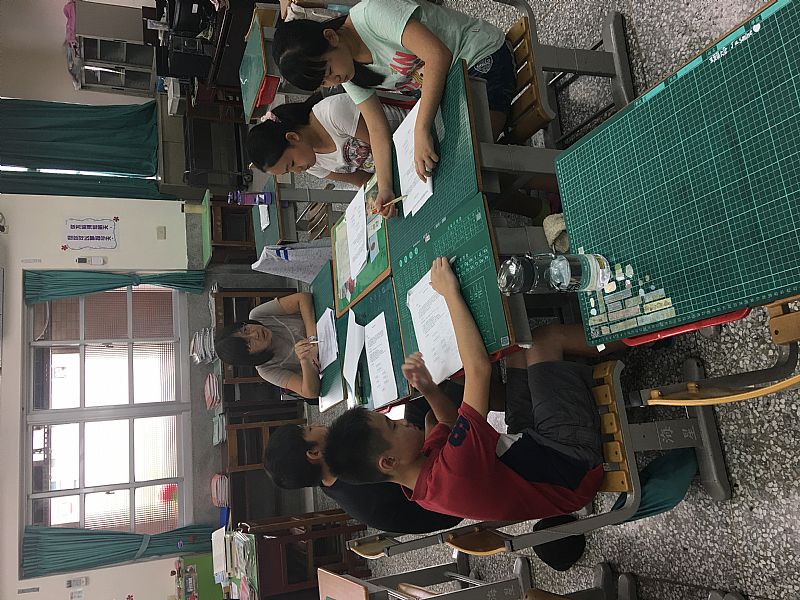 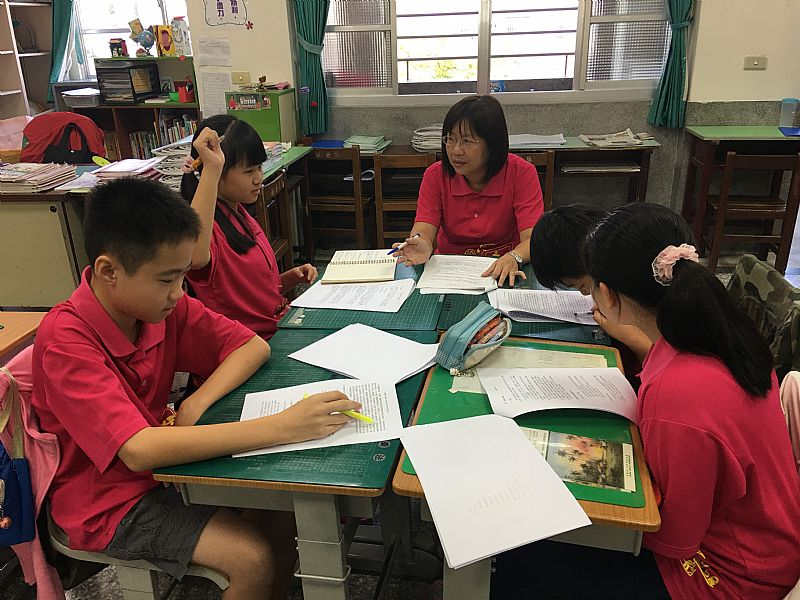 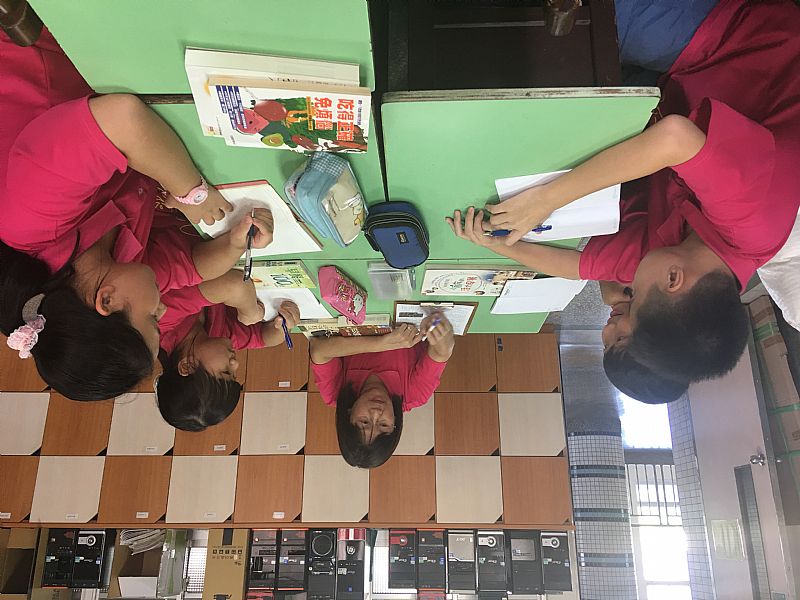